Annotated screenshots  of the different stages of your online magazine page
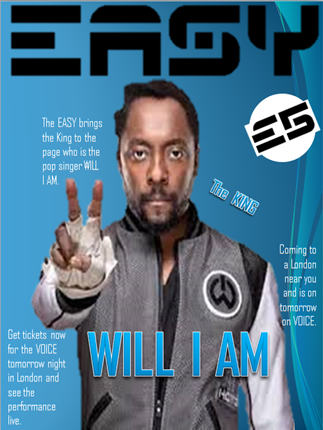 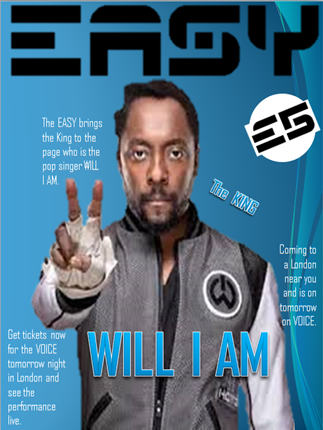 Chosen character for Magazine
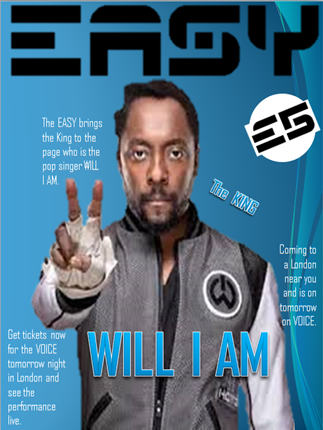 Online Magazine title
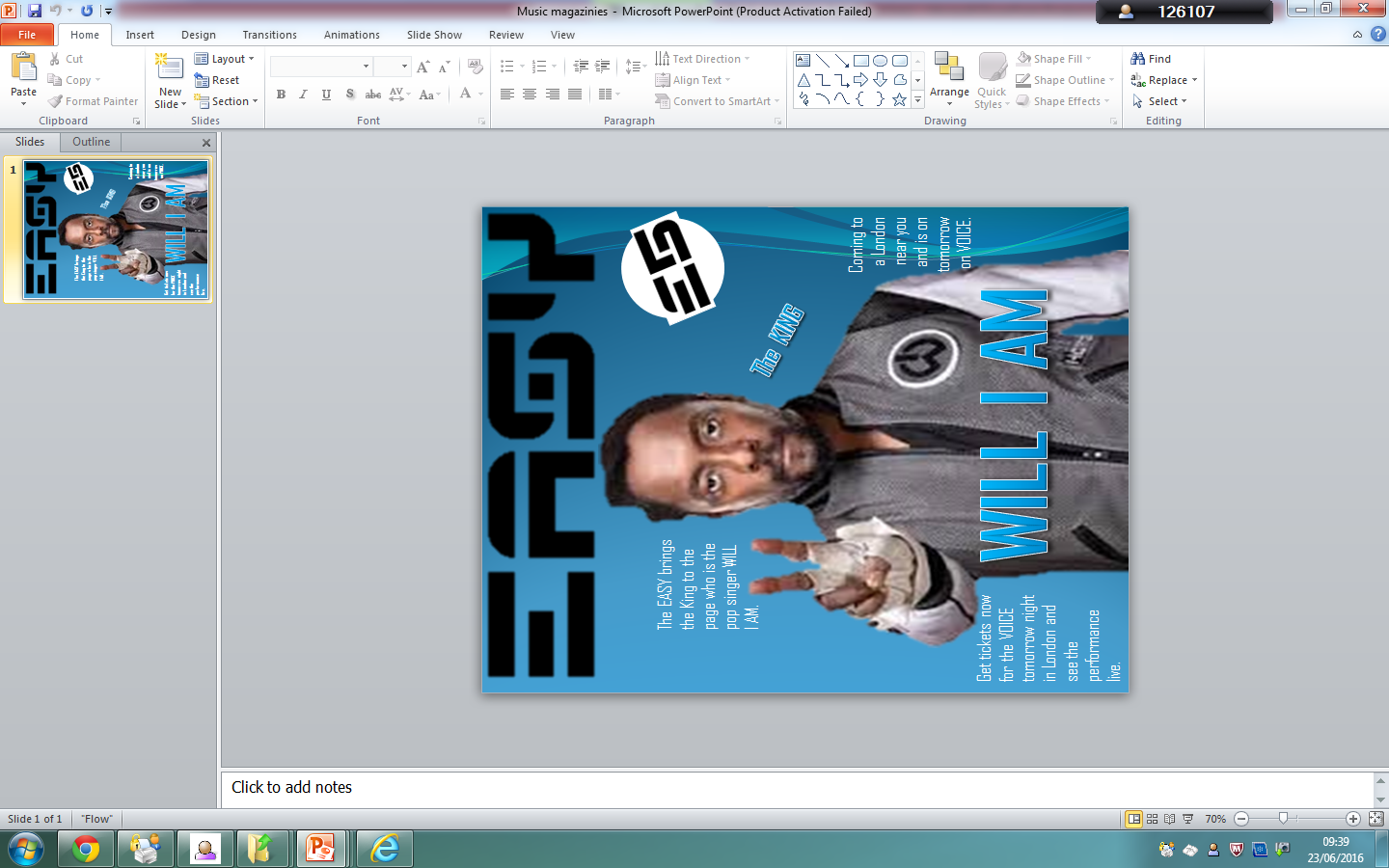 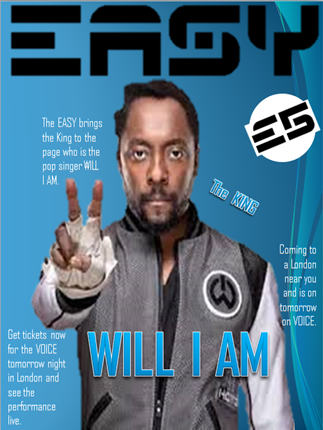 Info quotes on Magazine
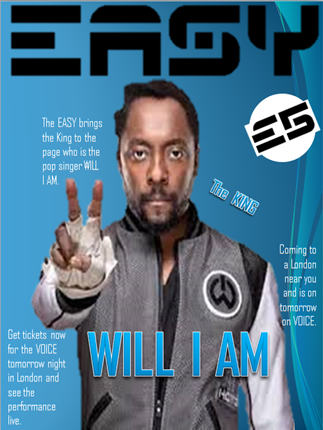 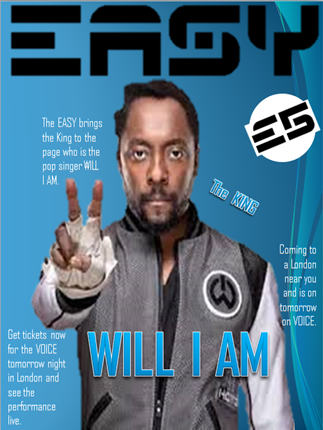 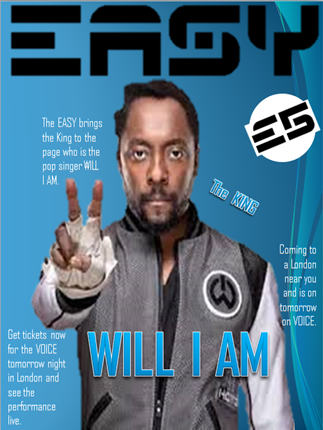 Name of singer for magazine
Price of Magazine